Developing Writing-intensive Syllabi
By Heather Mir & Alicia Andrzejewski
[Speaker Notes: Give concrete examples for each subsection]
What are "writing intensive" courses?
University Wide guidelines that help students achieve writing-related educational goals

They do exist! 
Students must take 2 WI for an AA; 4 for a BA
Pedagogical Principle: incorporate course content learning goals with teaching students how to improve their writing, with a particular focus on developing their writing process
Any successful career (and exercise of democratic agency) requires the mastery of basic writing skills
Flexible enough to apply to a wide variety of disciplines (and disciplinary writing conventions)
Not warehoused in any one department -- so-called ‘hard sciences’ must meet WI recommendations
Course grades should be based substantially on assessment of students’ written work
Basic University Guidelines
15 pages writing in total, both formal & informal writing
Comprehensive course calendar with clearly-marked assignments schedule, complete with assignment due dates and the steps of the scaffolding process
Drafting process & revision in light of feedback
Use of research materials (and scheduling an outing to library where appropriate)
Combining Formal & Informal Writing Assignments
Grading policy & clear grading rubrics recommended
Getting started
Clearly identity your syllabus as ‘Writing Intensive’ and explain what it means to you as an instructor (make it yours):
Example 1:
Writing Intensive: This course is designated “Writing Intensive.”  You can expect to be writing every week, in class and on the OpenLab.  The main goal of writing in this course is to get you to think carefully about the material in a variety of ways.  You’ll be wrestling with new and challenging ideas – reading, writing and thinking are three of your best tools for achieving understanding. 

Example 2:
Writing Intensive: This course has been designated as a “Writing Intensive” (WI) course by City Tech. The requirements include both formal (graded) and informal (non-graded) writing assignments. Both kinds of writing assignments must be completed. The majority of your grade in this course will be based on the completion and quality of these assignments, so please take them seriously and talk to me about anything you find confusing.  These assignments are not intended to make your life as a student difficult. Instead, they should help you to better understand the course material, evaluate it in light of your own lived experiences, and help you to think more closely and deeply about social problems.
[Speaker Notes: Key!!]
Include our new Logo (once you’re Certified)
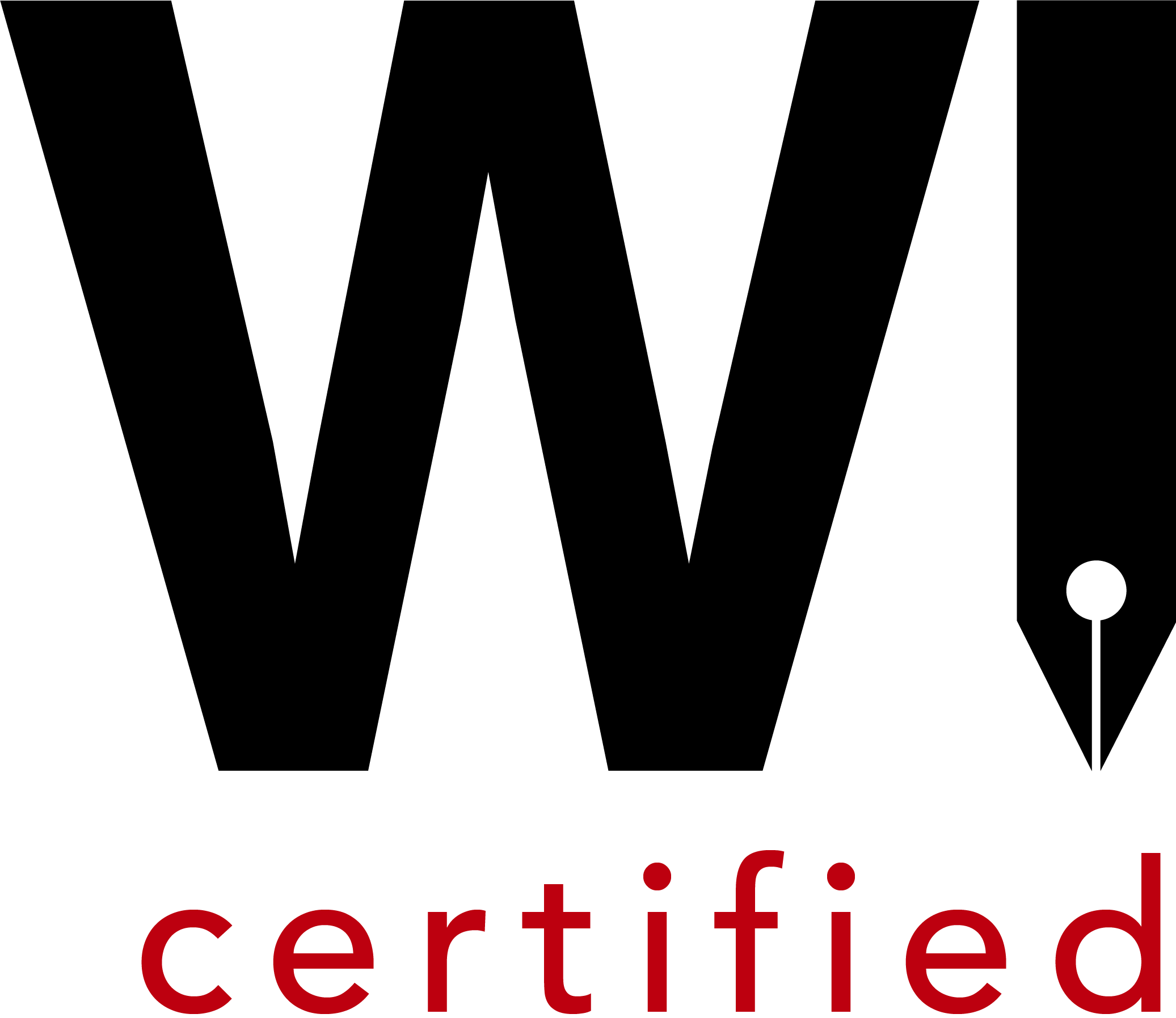 What are your writing-related goals for students?
What course outcomes are expected of your students? 
how can you use writing to get your students there?
[Speaker Notes: Next, consider the questions above; regardless of your discipline, you can come up with a variety of viable answers.]
Identifying concrete Writing-Related goals for Course Objectives
Would you like your students to… 
		Master a conceptual toolkit?
		Prove a theorem?
		provide key definitions effectively? 
		Produce lab reports using discipline-specific terminology? 
		Articulate solution methods or research outcomes?
		write thesis-based research papers?
		narrate the movements of the polka?
[Speaker Notes: Elvira: Whatever your goals are put them down in your syllabus!]
WI Course objectives
LIST in your syllabus clear writing-related course goals in the ‘course objectives’ section
Define formal and informal writing assignments
Synthesize course learning and writing objectives
Sample Syllabus course objectives
from Professor Javiela Evangelista's WI syllabus
[Speaker Notes: Prof. Javiela Evangelista]
Sample WI-Specific course objectives
from Professor Javiela Evangelista's WI syllabus​
Writing to Communicate
A polished piece of work that is representative of formal writing in the field 
Assignment significantly impacts student grades
Writing to Learn
Focus is not on grammar or organization
Low-stakes (not graded or minimal points)
Formal Writing Assignments
Informal Writing Assignments
Formal vs. Informal Writing Assignments
11
[Speaker Notes: Formal – Final lab report, 15 page report, term paper, research paper

Informal writing assignments immerse students in complexity without being threatening
They change the way students approach course readings – by developing exploratory thought

Example Informal Writing Prompts
“What did you find most interesting about this chapter?”
“Relate concept X from today’s class to our previous lecture on Y/your personal experience.”
“What didn’t you understand about the reading? Write 3 questions about the reading that you would like to be answered.”
“Compose a question about this week’s reading to be discussed in class.”]
Informal Writing Assignments
Exploratory writing in order to learn
In-class writing
Free writes, minor drafting, short answer reading quizzes
Out-of-class writing
“Shaped exercises” in Blackboard/online forums, journaling, reading responses, defining key concepts, blogging
2/21/2019
[Speaker Notes: [Elvira] – informal reading responses
[Alicia] – dream blogging 
[Marianna] --]
Informal writing EXAMPLE
Reading Quizzes (20 pts)
Expect a reading quiz at the beginning of every class period that will assess your comprehension of the assigned readings. Completing the assigned readings carefully before they are discussed in class will constitute a large part of your final grade. You will not be able to pass this class if you do not consistently complete the assigned readings. These quizzes also function as mini-writing assignments, so the questions will often ask about your personal observations, opinions, and responses. However, they are specific enough to render Sparknotes and other online summaries insufficient, as well as reading completed hastily, just before class. The best approach to this course's heavy reading load is to grapple with the original texts the night before class (at the latest), e-mailing me with any questions or difficulties you have.
informal writing example
Dream Blogs (15 pts) 
For the duration of the semester, every student will keep a dream blog under a pseudonym. Most of the time, you will be describing recent dreams, but you will also be exploring different topics and writing styles / skills that directly relate to the major writing assignments. Hopefully, most of your papers will start with an informal blog post. You will also use your blogs to respond to readings about dreams and dream analysis / interpretation. Each student must post a minimum of one blog entry and two comments on others’ entries per week. All posts are due by Wednesday nights, and comments are due Sunday nights, as indicated on the schedule. Please post more if you’re having interesting dreams you want to document and share! The blogs are intended to give you a place to write informally, communicate with an audience in mind, experiment with ideas and styles of writing, digest ideas we explore in the course, and accumulate a collection of your own dreams for interpretation. Approach the blogs informally and creatively. When I evaluate them, I will be looking for sincere effort and critical engagement, not polish, structure, or mechanics.
Formal Writing Assignments
Meaning-constructing task
Problem-focused, not topic-focused
Define the purpose
Define the audience
Clear explanations of expectations
Purpose
Grading criteria
Written assignment prompt
2/21/2019
Formal Assignment: Introduction to Computer Systems
Required Supplementary Writing Assignment: The Pros and Cons of Social Networking

Social networks allow people to connect for a variety of reasons in a digital environment. Professionals might join Linkedin, for example, to meet business contacts, or Facebook to contact old friends and meet new ones. Social networking serves to bring people with common interests together, offering exposure to new ideas from people around the globe. In addition, social media may decrease social anxiety for some people.
At what cost, however? There are a number of problems associated with social networking—cyber bullying, privacy issues, and identity theft, for example. This paper requires students to take a position on social networking and defend their viewpoint. There are no right or wrong answers. 

Basic Requirements:
Three pages, 1.5 spacing, default margins, and Times New Roman font
Cite four articles, two based on the pros and two based on the cons of social networking
MLA citations
SYLLABUS FOR COMPUTATIONAL STATISTICS WITH APPLICATIONS
MAT 4672 - Section D676, Spring 2016
Evaluation:  There will be one in class exam (a midterm) worth 100 points and a 100-point comprehensive final exam. In addition to the exams, there will be three class projects worth 25 points each (total of 75) and a lab grade of 5 points in each lecture (total of 125). So there are 400 total points in this course. The grading scale will be no worse than what is shown in the table below and the grades will NOT be curved. To find your final class grade at the end of the semester, add all your points and divide by 400.

Writing Component:  This is a writing intensive course. The course consists of 25 labs/lectures and each of these labs will have a short writing component. You need to be able to express your findings/solutions to non-experts in formal writing. Your three projects will be in the form of technical report (see the attached guidelines). Your writing and organizational skills will be also evaluated as part of the course grade (see writing rubrics).
from Professor Hüseyin Yüce's WI syllabus
a WAC-Y Course calendar
Reflect writing milestones in course schedule
Clearly mark when class time will be used for review and/or to complete steps of the writing process
Clearly mark due dates
Scaffolding assignments
Discrete steps that build towards a larger assignment 
Or smaller steps that build specific skills 
Helps students develop their writing process and focus on acquiring a specific skill set
from Professor Javiela Evangelista's WI syllabus
[Speaker Notes: Sample Scaffolding in a Comprehensive WI course schedule
Professor Javiela Evangelista’s Course 
Afro-Caribbean Literature]
A question about time: 								In-Class-time/out-of-class time
Revision based on feedback is critical for developing students’ writing process
Mixed methods – cuts on how much time to invest
e.g. Blackboard, email, peer-review
Use class-time to give or review feedback
Suggestions for Additional Resources to Include in Syllabus
Grading Rubrics
Preferred citation style (e.g,  MLA,  APA, Chicago)
Academic Integrity Policy Statement/Avoiding Plagiarism Guidelines
Research Resources available on campus (e.g., librarians, WAC Fellows, fellow faculty)
Visit the WI Project Website for more resources: https://openlab.citytech.cuny.edu/wacdigitalinitiativeswritingintensivecertification/resources/